Акция «Боевая слава моей семьи»Семья Максима Бабушкина
Никто и  никогда не забудет подвиг советских солдат 
в Великую Отечественную войну
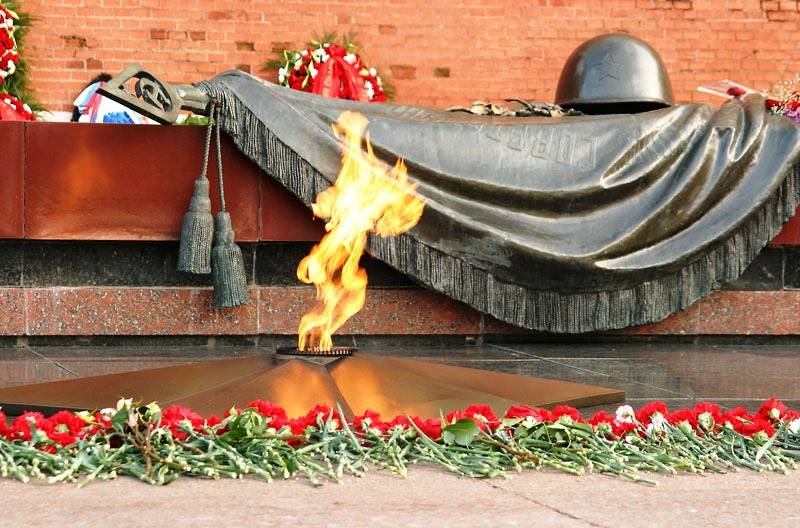 СТРАНИЦА ПАМЯТИ
Мой прадедушка Бабушкин Вениамин Фёдорович родился в селе Рождествено 28.09.1924г. Работал в колхозе имени Ленина трактористом, механиком. Жена -  Бабушкина Клавдия Ивановна. Дети – Валерий, Владимир, Любовь. 
     В годы Великой Отечественной войны служил механиком тракторного 2-ой батареи. 
     За образцовое выполнение боевых заданий Командования на фронте борьбы с немецкими захватчиками и проявленные при этом доблесть и мужество награждён медалью «За отвагу».
СТРАНИЦА ПАМЯТИ
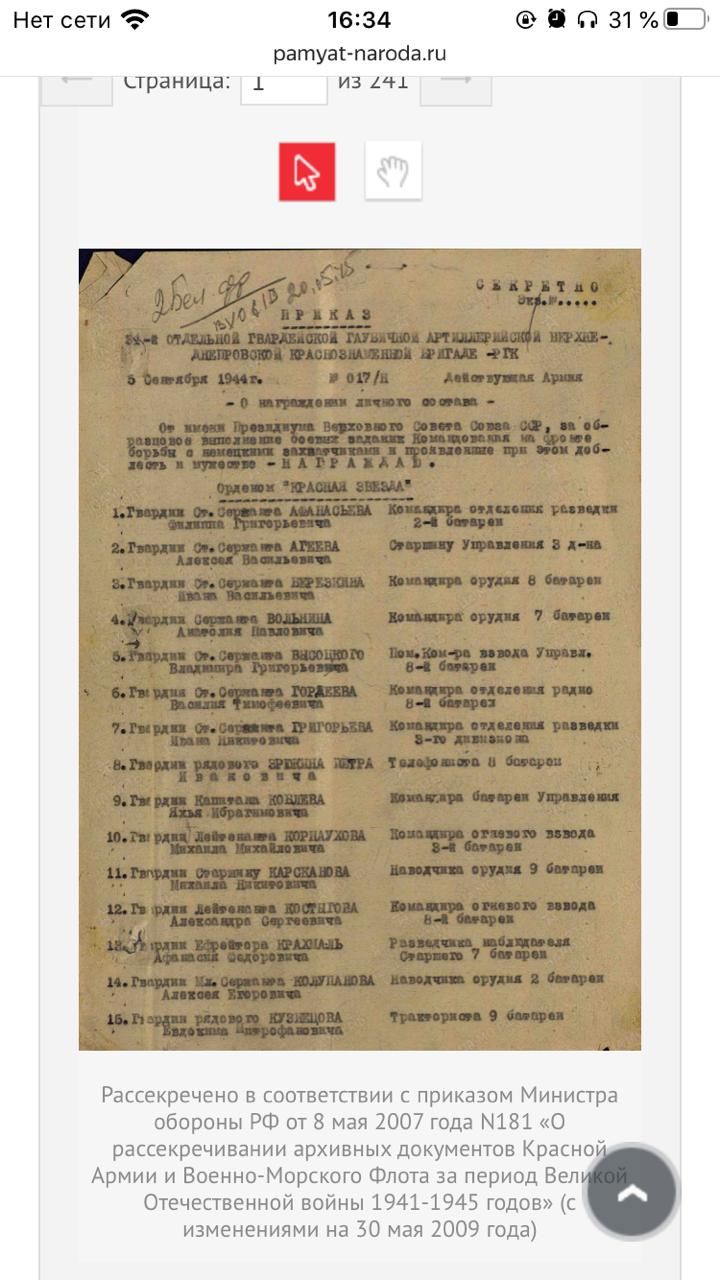 СТРАНИЦА ПАМЯТИ
9 мая - День Победы
Никто и  никогда не забудет подвиг советских солдат 
в Великую Отечественную войну
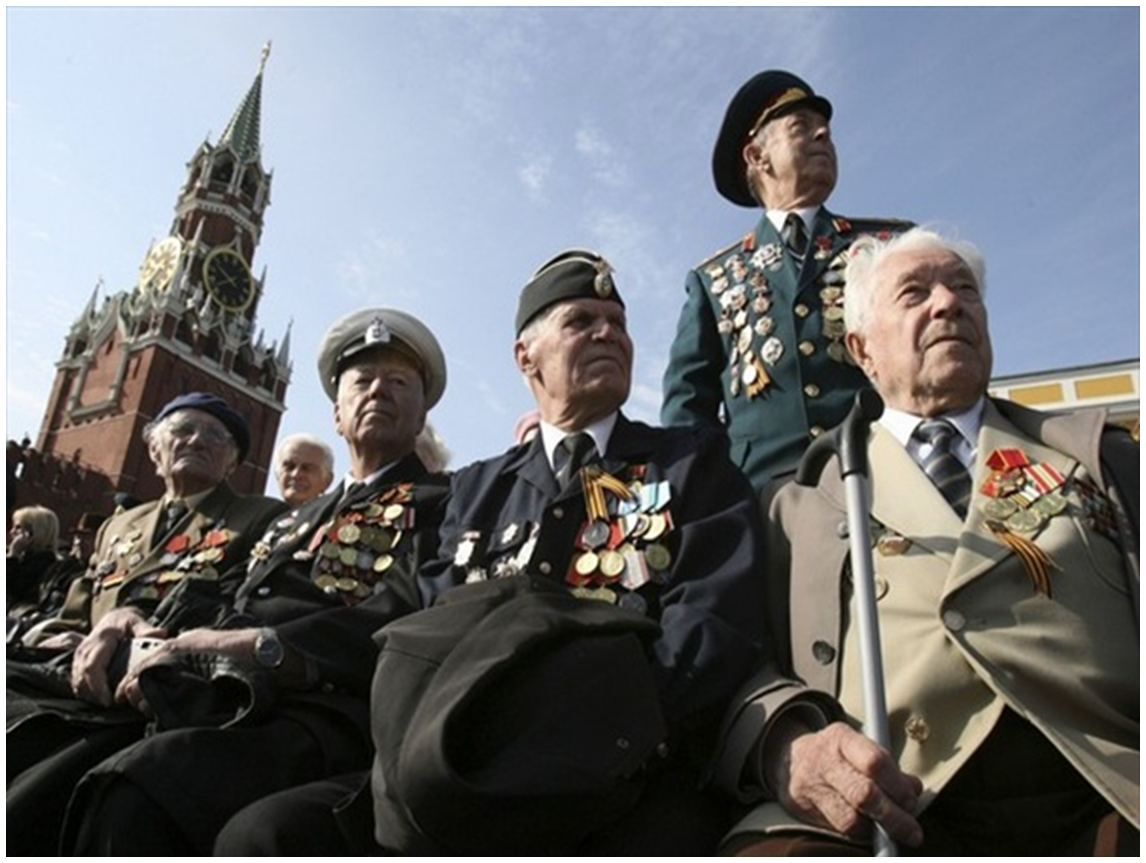